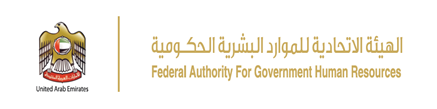 تقرير نظام التدريب و التطوير لعام2015 مايو 2016
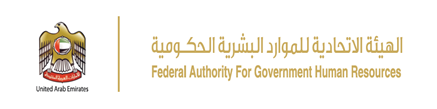 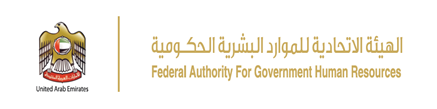 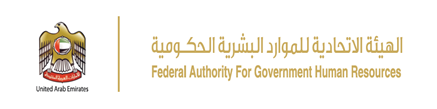 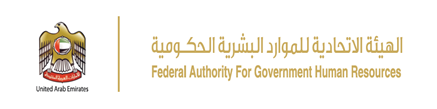